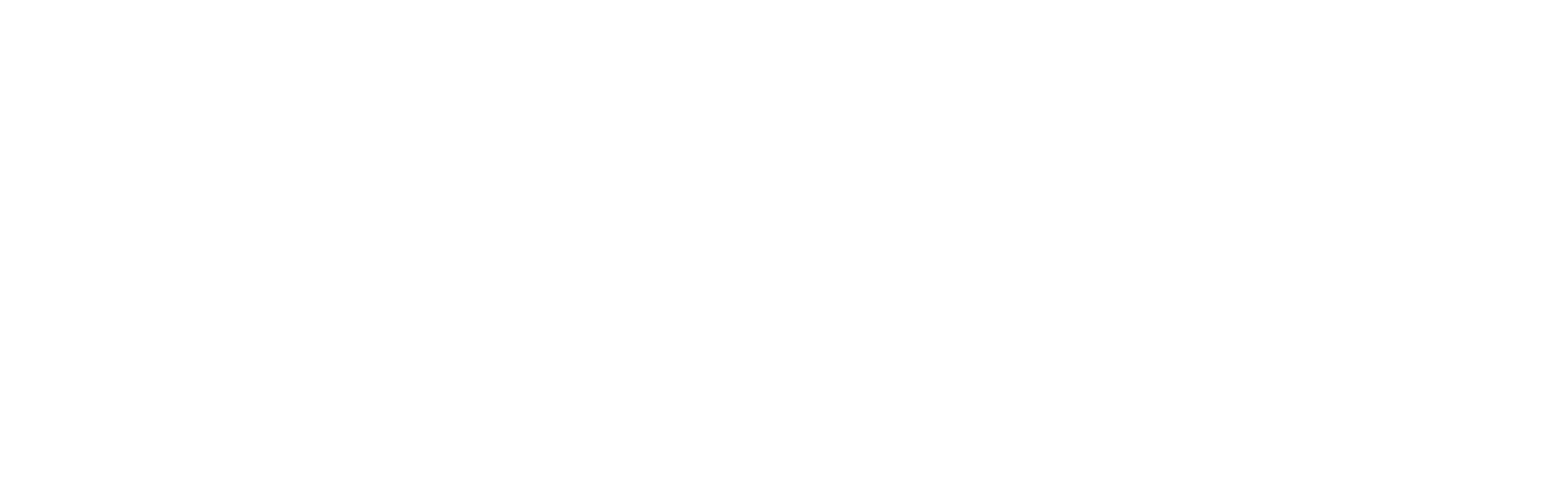 NATHEN JENKINS
Harvard University Resume Template
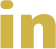 example@mail.com
Linkedin/in/Username
427 Shields Ports,Utah
+000-111-222-333
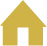 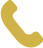 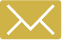 Education
Career Objective
Proin id vehicula metus. Phasellus nec massa vitae nibh porta scelerisque. Duis vulputate interdum sem, quis varius erat congue ornare. Nullam faucibus leo at arcu ultrices, vitae porttitor est elementum. Fusce et eros posuere, volutpat magna varius quam.
DEGREE TITLE HERE
DEGREE TITLE HERE
PROFESSIONAL
TECHNICAL
Major/Concentration
Name of University
2008-2012
Major/Concentration
Name of University
2012-2014
Leadership
Problem Solving
Communication
Teamwork
Critical Thinking
Presentation
Pivot Table
Microsoft Access
Google suite
Data analysis
Microsoft Word
Microsoft Excel
Work Experience
POSITION TITLE
POSITION TITLE
POSITION TITLE
Von Ltd | 7427 Shields Ports | 2022 - 2025
Moore Ltd | 684 Watson Points | 2021 - 2022
Homenick Group | 937 Kirsten Crest | 2020 - 2021
•  Nullam maximus, sapien id consectetur congue, purus 
   nunc sollicitudin nulla, vel varius ipsum magna quis nulla. 
•  Vestibulum vestibulum et mauris eget ullamcorper.
•  Proin scelerisque, mi id laoreet lacinia, nisi est tempor
   justo, a tempus nibh eros et massa. Quisque dapibus mi et  
   tincidunt ultrices. Sed ligula est, varius vitae tellus vel,  
   elementum fringilla mi.
• Donec quis elit efficitur, varius leo eget, fringilla tellus,
   spendisse blandit efficitur odio ut tincidunt.
• Sed vitae semper turpis. Nulla libero metus, cursus in 
   convallis in, elementum id elit.
• Nulla facilisi. Mauris eleifend, leo ac convallis lacinia, libero 
   augue placerat libero.
• Cras arcu ante, tempus at facilisis id, laoreet non neque.
• Cras sodales libero mauris, sed condimentum erat elemen
   tum ac.
• Praesent aliquet consequat lectus eget pellentesque. Inte
   ger urna risus, euismod sodales mattis ut, lobortis mollis
Skills
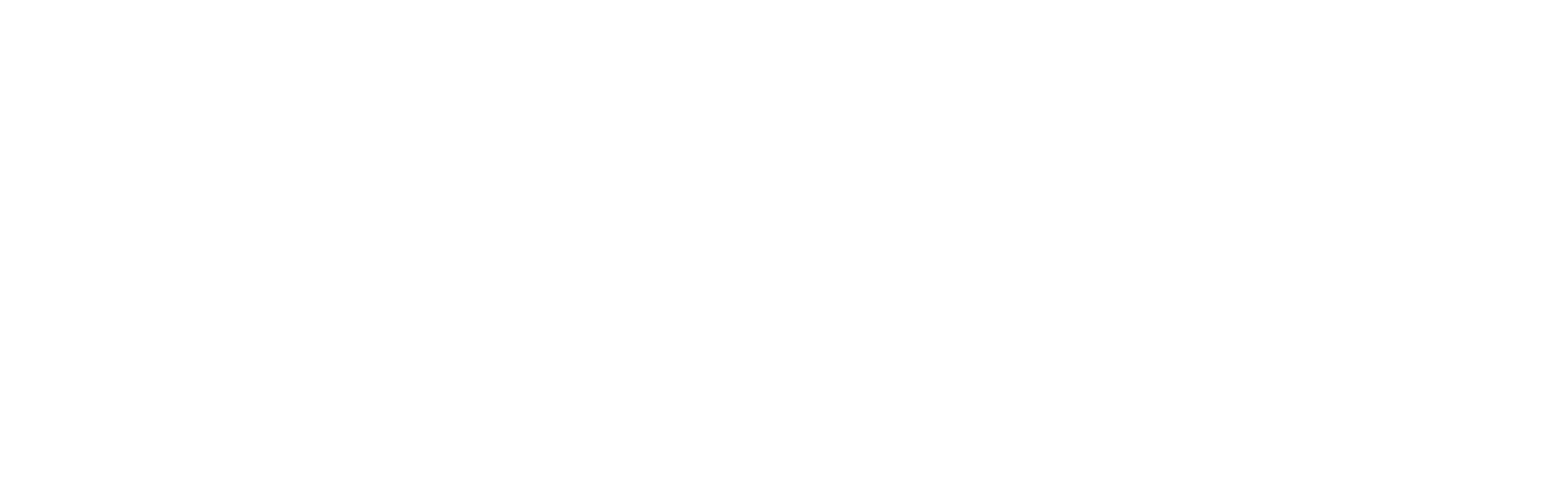 NATHEN JENKINS
Harvard University Resume Template
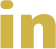 example@mail.com
Linkedin/in/Username
427 Shields Ports,Utah
+000-111-222-333
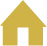 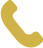 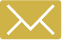 Activities
Work Experience
EDUCATION
WEHNER GOTTLIEB
EMPLOYEE OF 
THE MONT
Volunteer assistant
Worked once a month as a clothing assistant.
2013-2014
Master of Science 
in Psychology
Arizona State University
2008-2012
Ward-Lesch
Employee of the
Month, January 2022
2022-2024
Volunteering
POSITION TITLE
POSITION TITLE
MARKETING - 2018
PSYCHOLOGY - 2021
DIGITAL MARKETING - 2022
Cras sodales libero mauris, sed condimentum erat elementum ac. Praesent aliquet consequat lectus eget pellentesque. Integer urna risus.
Vestibulum rutrum id mi dignissim gravida. Donec id mauris sem. Mauris lobortis, augue id suscipit euismod, nisl mi malesuada orci, eu feugiat enim lectus eu dolor.
Von Ltd | 7427 Shields Ports | 2022 - 2025
Moore Ltd | 684 Watson Points | 2021 - 2022
Aenean sed tincidunt turpis. Duis posuere porttitor ornare. Cras suscipit velit augue, ac imperdiet mi pretium mollis.
•  Nullam maximus, sapien id consectetur congue, purus 
   nunc sollicitudin nulla, vel varius ipsum magna quis nulla. 
•  Vestibulum vestibulum et mauris eget ullamcorper.
•  Proin scelerisque, mi id laoreet lacinia, nisi est tempor
   justo, a tempus nibh eros et massa. Quisque dapibus mi et  
   tincidunt ultrices. Sed ligula est, varius vitae tellus vel,  
   elementum fringilla mi.
• Donec quis elit efficitur, varius leo eget, fringilla tellus,
   spendisse blandit efficitur odio ut tincidunt.
• Sed vitae semper turpis. Nulla libero metus, cursus in 
   convallis in, elementum id elit.
• Nulla facilisi. Mauris eleifend, leo ac convallis lacinia, libero 
   augue placerat libero.
Awards
Relevant Courses
Interests
Travelling
Cooking and baking
Playing sports
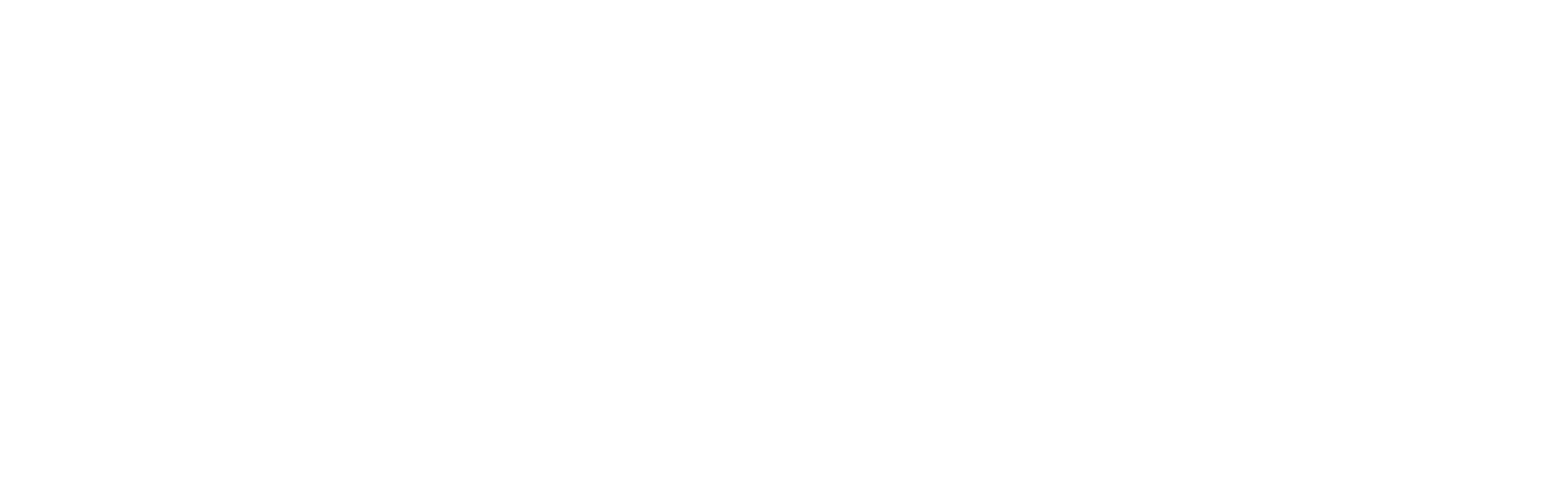 NATHEN JENKINS
Harvard University Resume Template
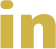 example@mail.com
Linkedin/in/Username
427 Shields Ports,Utah
+000-111-222-333
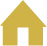 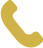 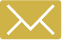 Date Here
Abe Cruickshank
Chief Recruitment Manager
Harvard University
Dear Abe Cruickshank
Etiam massa lectus, molestie ac iaculis non, aliquet scelerisque eros. Aliquam ac lacus pulvinar, blandit libero venenatis, fermentum metus. Donec consequat, massa et convallis faucibus, dolor tellus fringilla est, nec pretium ipsum ligula at est. Etiam tempus interdum purus, imperdiet finibus turpis scelerisque ac.

Pellentesque habitant morbi tristique senectus et netus et malesuada fames ac turpis egestas. Proin sodales eget arcu ac facilisis. In et metus eget nunc convallis maximus sit amet eget nunc. Class aptent taciti sociosqu ad litora torquent per conubia nostra, per inceptos himenaeos.

Maecenas interdum purus eleifend, ullamcorper nisi ut, vestibulum nisi. Nam tincidunt nunc sed dapibus sodales. Nunc id velit arcu. Vivamus tellus est, tristique ut sem vel, semper vehicula orci. Integer consectetur auctor metus, maximus suscipit lacus ultrices ut. Suspendisse efficitur consequat tortor, tempus aliquam mauris egestas et. Nunc sodales aliquet lectus non convallis.
Thank you for your consideration.
Yours Sincerely,
Nathen Jenkins
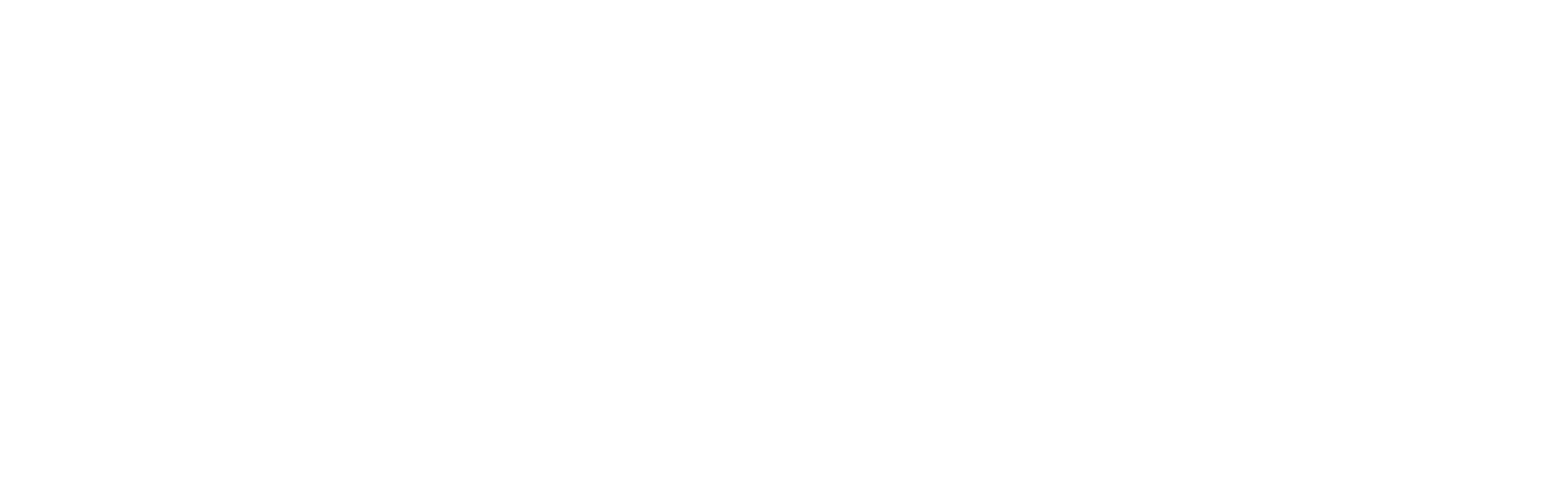 NATHEN JENKINS
Harvard University Resume Template
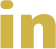 example@mail.com
Linkedin/in/Username
427 Shields Ports,Utah
+000-111-222-333
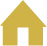 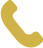 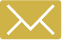 Education
References
DEGREE TITLE HERE
DEGREE TITLE HERE
PROFESSIONAL
TECHNICAL
OTHO GREEN
GILBERT ABBOTT
SHERMAN WALKER
PRISCILLA DOYLE
Major/Concentration
Name of University
2008-2012
Major/Concentration
Name of University
2012-2014
Arizona State University
Associate Professor
1-000-111-2222
Reference@mail.com
Arizona State University
Associate Professor
1-333-444-5555
Reference@mail.com
Arizona State University
Associate Professor
1-666-777-8888
Reference@mail.com
Arizona State University
Associate Professor
1-999-000-1111
Reference@mail.com
Leadership
Problem Solving
Communication
Teamwork
Critical Thinking
Presentation
Pivot Table
Microsoft Access
Google suite
Data analysis
Microsoft Word
Microsoft Excel
Skills